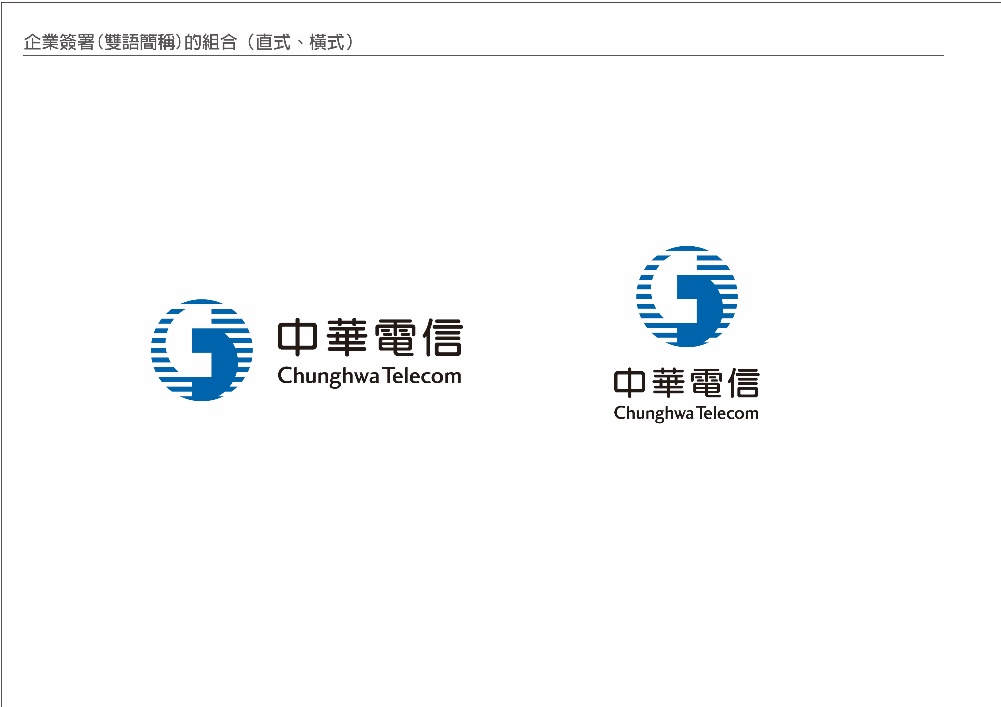 (8342)公教雙飽優惠專案
方案類型：■單門號約
活動期間：107年4月2日至107年4月30日
申辦地點：中華電信各地營業窗口及特約服務中心。
適用對象：限任職公家及教育機構之企客員工及眷屬(限一等親) (*說明1)申辦，門號類型依所選方案之規定需為新申租、NP移入成功、無租約或符合續約條件之3G/4G門號；若員工以個人證號參加者，需檢附員工識別證(*說明2)，一證限辦一門。
方案內容：
業務經理聯絡方式